Hot Topics in TEAP: Kratom, TUPP, and Vaping
Diane Tennies, PhD, LADC
Regional Health Specialist
Boston, Philadelphia and San Francisco Regions 
April 20 and 22, 2021
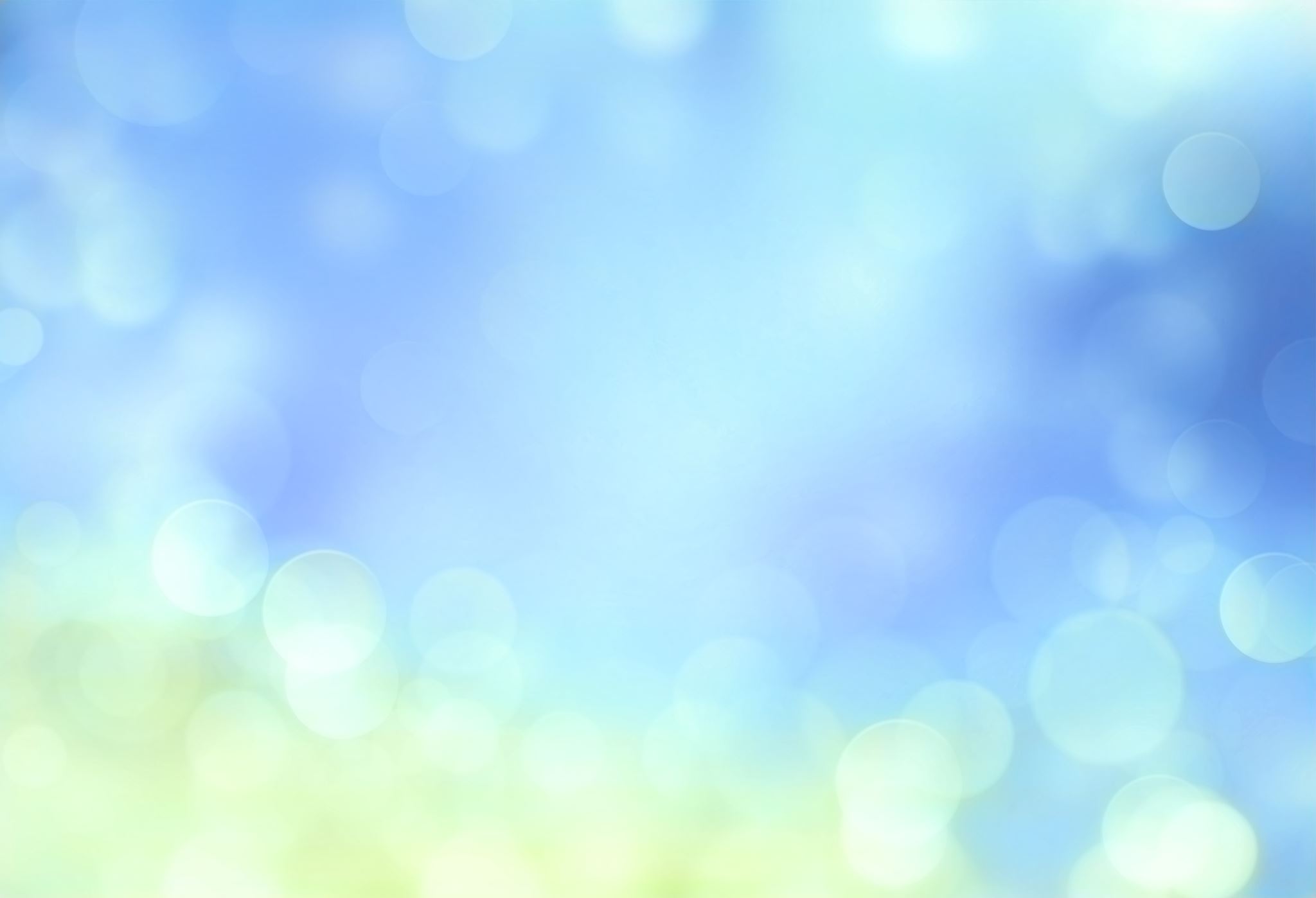 After this presentation, participants will be able to:
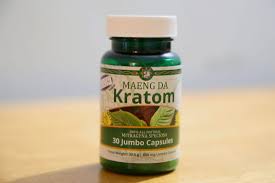 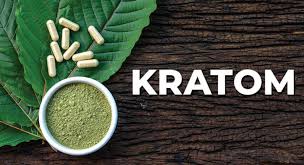 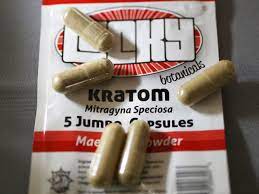 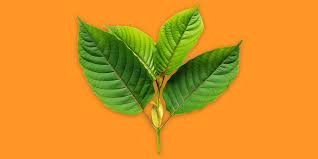 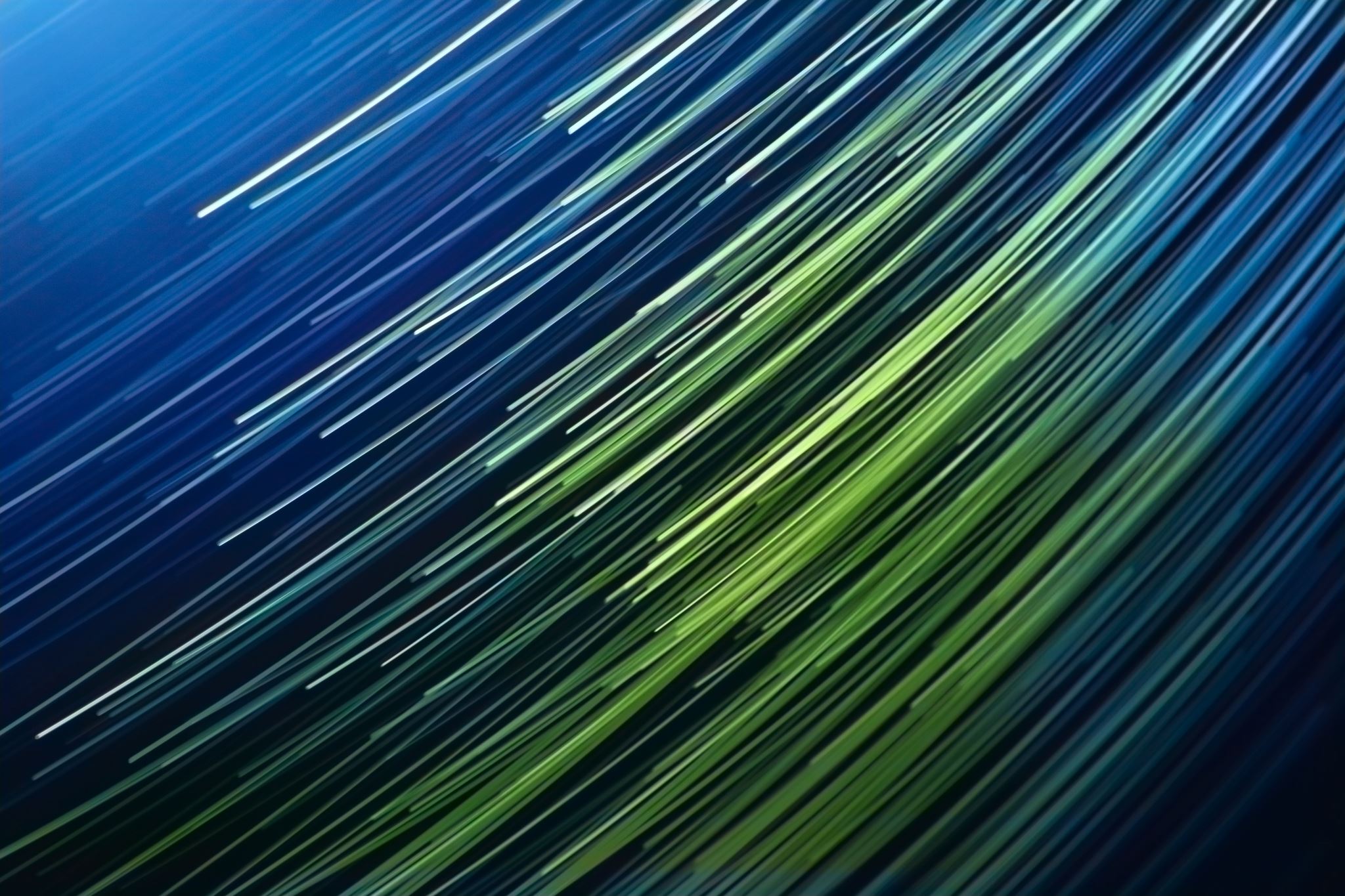 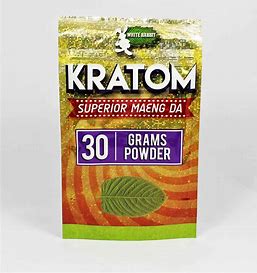 Kratom
Products containing kratom leaves are known by different commercial names (depending on the region):
Herbal Speedball
Biak
Ketum
Kakuam
Krathom
Thang
Thom
Happy Drug
Known by Other Names
Specifics
Most people take kratom as a pill, capsule, or extract. 
Doses in grams and measured with a scale
Effects occur within 5 to 10 minutes of ingesting and lasts 4 to 6 hours
Two compounds in the leaves mitragynine and 7-hydroxymitragynine, interact with opioid receptors in the brain, producing sedation, pleasure, and decreased pain.
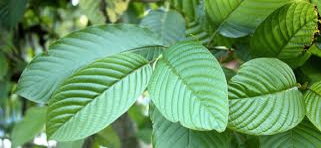 6
Kratom: Not Regulated and State Laws Vary
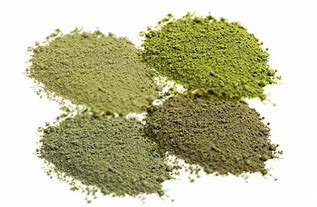 Kratom illegal to buy/possess/sell/use in: 
Alabama
Arkansas
Indiana
Rhode Island 
Vermont
Wisconsin
Kratom legal but regulated in most other states.
Main effects of kratom when consumed
Kratom consumption has a psychological, opioid-like reaction
Opioid receptors in the brain are activated causing sedation in lower doses
Euphoria and pain relief in higher doses
Users of kratom report:
An increase in energy, focus and alertness
A decrease in depressed mood and anxiety
A decrease in symptoms related to Post-traumatic stress disorder (PTSD)
A decrease in pain
Not at Job Corps
Half-life reportedly is 24 hours
Not routinely tested for in the workplace
Other laboratory tests available that use urine and blood to detect the compounds found in kratom, mainly mitragynine (Mitragynine is a compound naturally occurring in the leaves of the kratom tree. It is classified as a psychoactive substance)
Drug Testing
Health Impact – Acute and Long-term
Acute
Anxiety
Irritability 
Itching
Sweating
Loss of appetite
Dry mouth
Constipation
Confusion
Nausea and vomiting
Seizures
Hallucinations/ delusions
Increased urination
Chronic
Anorexia
Weight Loss
Insomnia
Skin darkening
Rapid heartbeat
Liver damage
Seizures
Overdose
Withdrawal Symptoms
Withdrawal symptoms may occur when consumption of kratom is interrupted:
Muscle aches
Aggression
Irritability 
Emotional changes, such as mood swings
Overdose Potential
Implications for Job Corps
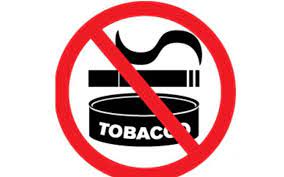 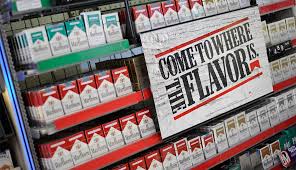 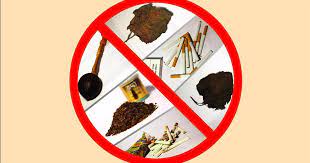 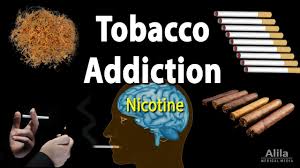 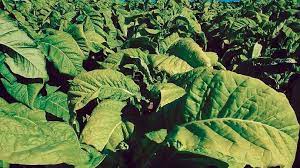 History of Tobacco Regulation
First law in US regulating tobacco by age was passed in New Jersey (1883) with minimum age of 16
By 1920, 46 states had implemented an age limit for tobacco sales, of which 14 set the limit at 21
During the interwar period, state laws trended towards a limit of 18 years. All states with a minimum tobacco age of 21 decreased the limit
In 2015 Hawaii signed a bill raising the state's tobacco age restriction to 21 (first state in 21st century)
18 other states soon did the same
Over 54% of the country's population lived in states that had signed legislation setting 21 as the tobacco restriction age prior to the federal law setting the nationwide tobacco age restriction
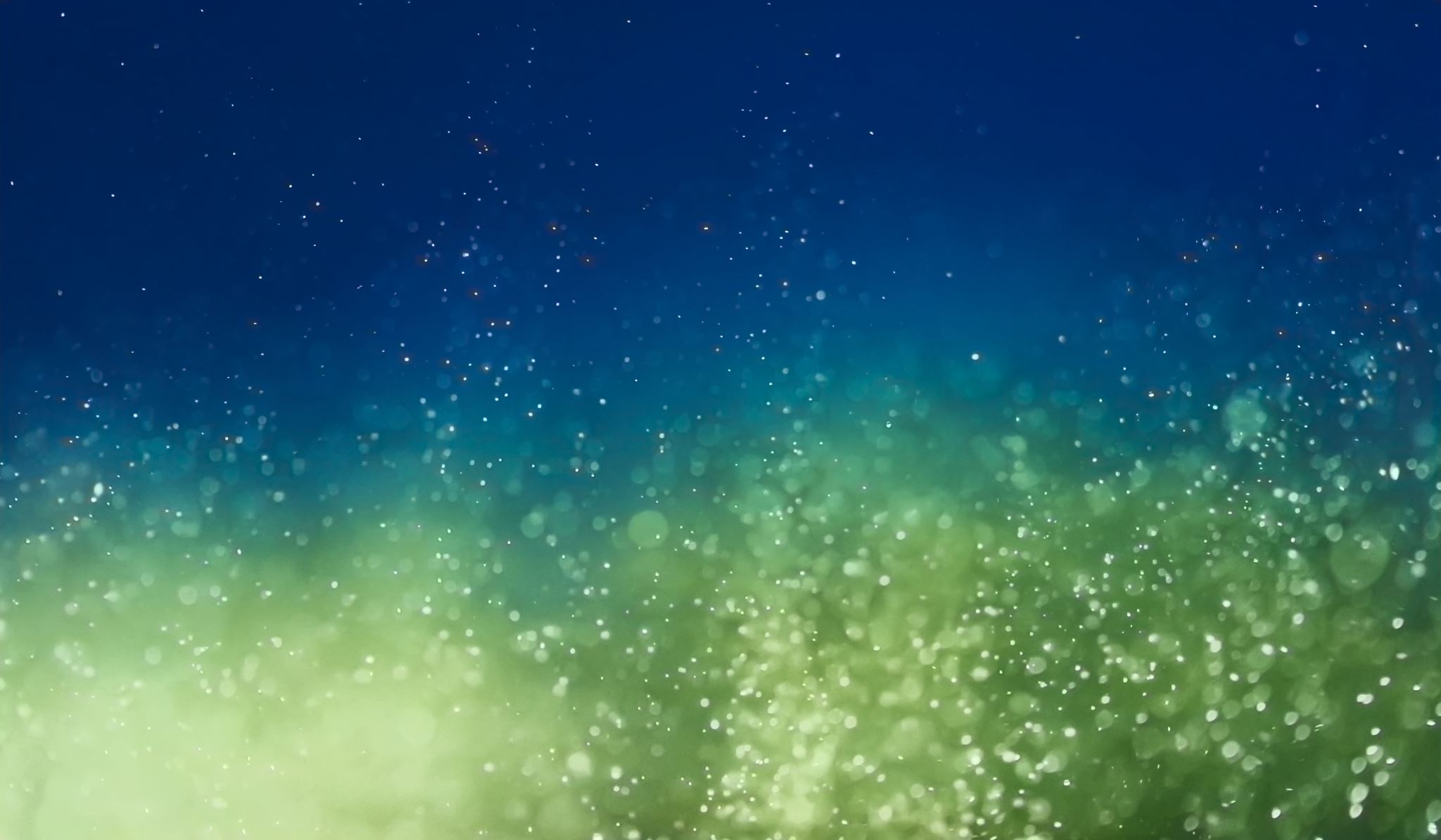 Current Tobacco Regulation
Tobacco Use and Prevention Program PRH 2.3 R6
Implement a program to prevent the onset of tobacco use and to promote tobacco-free environments and individuals. To support this program, a TUPP Coordinator must be appointed (he or she need not be a health services staff member). 
At a minimum, this program must include: 
a. Educational materials and activities that support delay and/or cessation of tobacco use
b. A smoke-free, tobacco-free environment that prohibits the use of all tobacco products in center buildings and center-operated vehicles
c. Designated outdoor smoking areas located a minimum of 25 feet, or as required by state law, away from the building entrance 
d. Prohibition of the sale of tobacco products on center 
e. Adherence to federal and state laws regarding the use of tobacco products by minors 
f. Minors who use tobacco products must be referred to the TUPP g. All services provided should be documented in the student health record
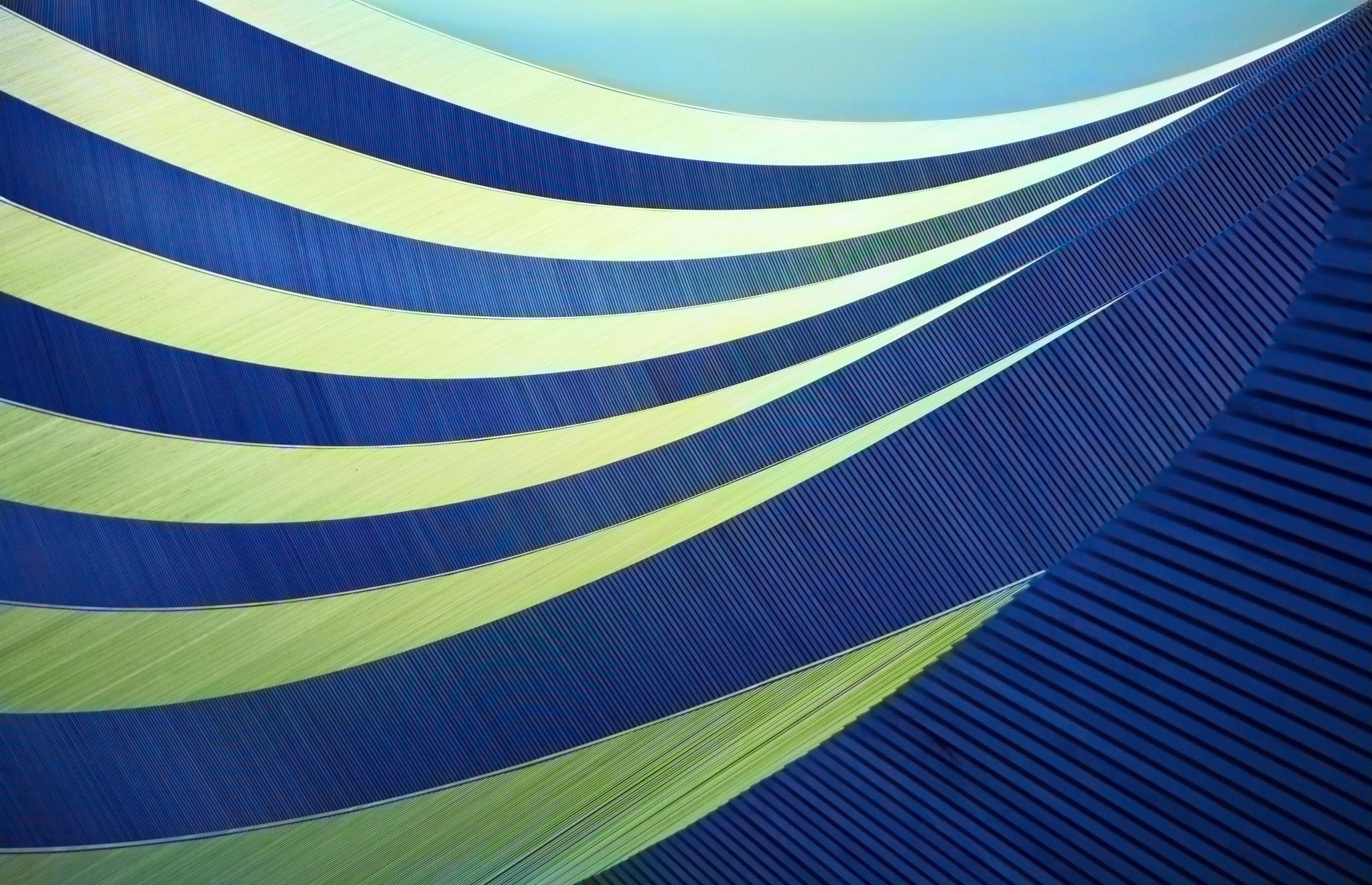 TUPP Services for Students Returning to Campus
NRT Treatment Guideline (Updated 11/2019)
Authorized health and wellness staff may provide students with a weekly supply of Nicotine Replacement Therapy product under the following conditions: 
Nicotine Replacement Therapy (NRT) risks, benefits, alternatives and side effects should be thoroughly reviewed with student before initiation of therapy.
NRT is indicated for students with physiologic dependence on nicotine, generally defined as smoking 10 cigarettes (1/2 pack) or more daily.
The student should be counseled on the potential for nicotine withdrawal. 
Student should be actively enrolled in Tobacco Use and Prevention Program (TUPP).
Student should verbalize a serious commitment to cease use of tobacco products.
Student should understand the correct use of nicotine replacement product (nicotine patch, gum, inhaler, nasal spray or lozenge).
Student should be educated in the proper and safe disposal of nicotine patches (as these can be toxic to children and pets).
Students should be routinely scheduled for weekly follow-up visits for monitoring and tapering of NRT.
Although students aged 16 to 21 years may be prohibited from purchasing or possessing tobacco products, depending upon state law, a physician may prescribe NRT to students of any age.
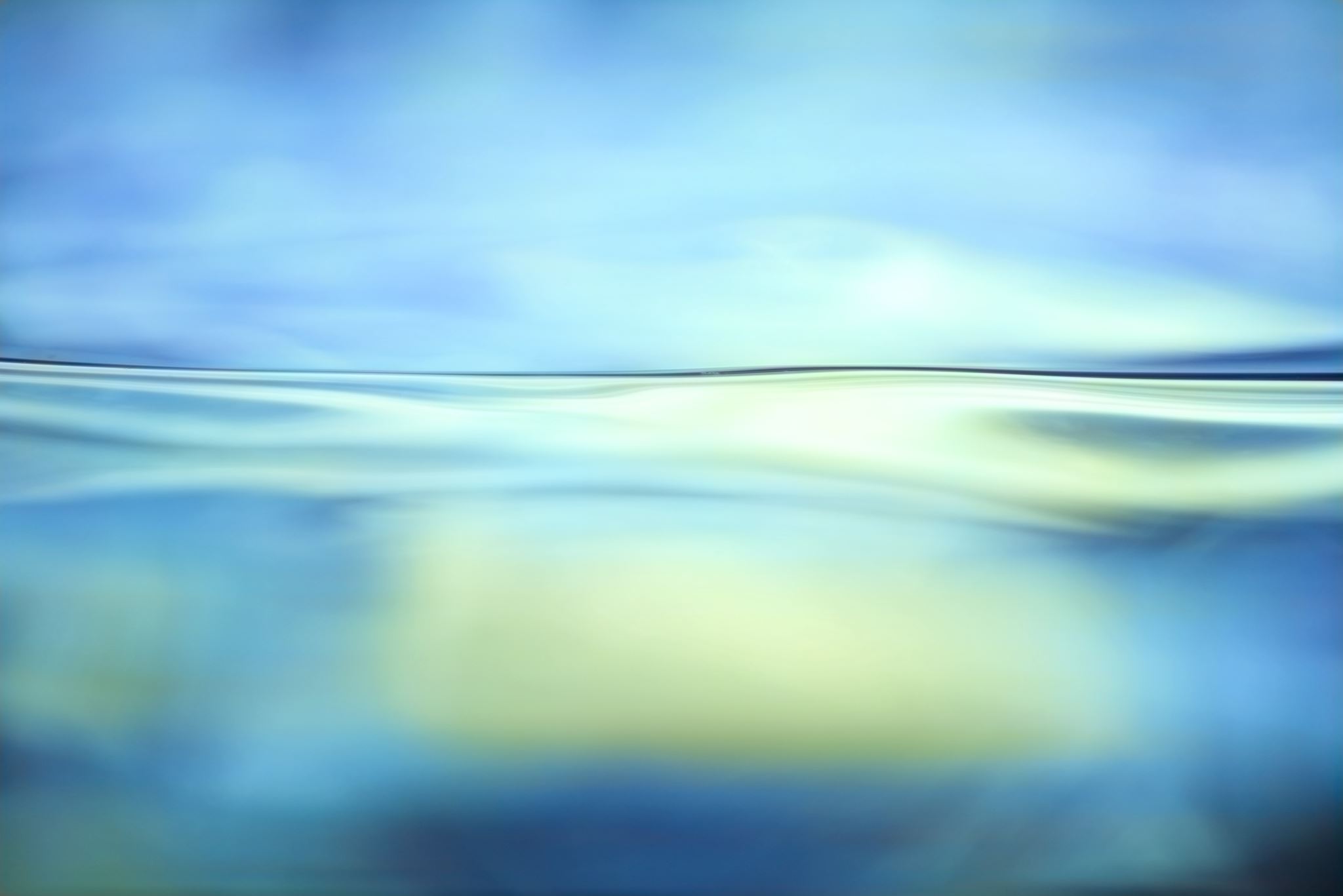 Criteria for Whom Might Benefit from NRTs
Implications for Job Corps: COVID Challenges
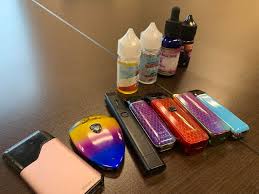 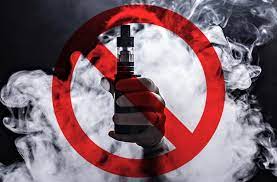 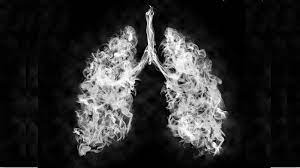 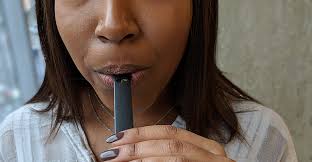 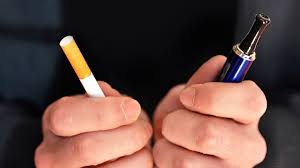 Vaping: History
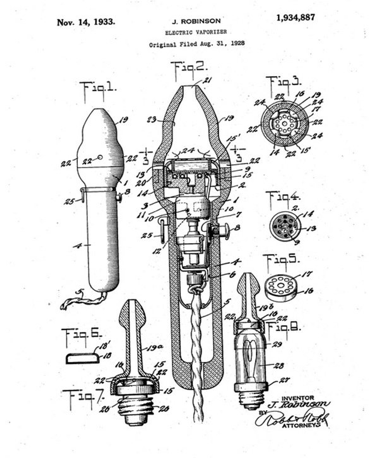 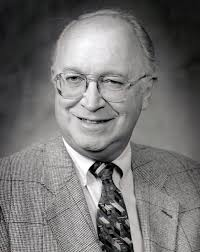 James Robinson obtained patent on “electronic vaporizer” in 1927.
He dreamed the device made it easier to inhale vapors "without any possibility of being burned.”
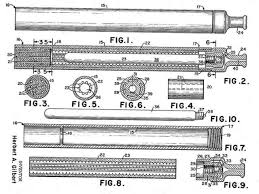 Vaping: Another Attempt
1963 Herbert Gilbert proposed the “smokeless non-tobacco cigarette” – filed for a patent in April 1963.
But he could not find any manufacturers interested.
Modern Vaping
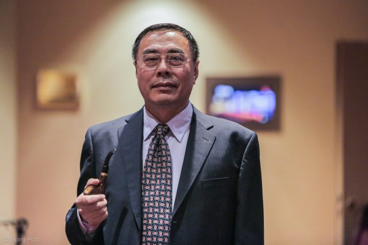 In 2003 Chinese smoker and pharmacist Hon Lik introduced the modern e-cigarette and is credited with being the “inventor.”
He smoked three packs per day and said he was motivated to find a ”safer” alternative to cigarettes after his father died of lung cancer.
He had the idea to use a high frequency ultrasound-emitting element to vaporize a forced stream of liquid containing nicotine into a vapor.
Modern Vaping Evolution
Around 2006, vaping was introduced in Europe and quickly spread to United States.
In 2008 the World Health Organization (WHO) wrote: “As far as WHO is aware, no rigorous, peer-reviewed studies have been conducted showing that the electronic cigarette is a safe and effective nicotine replacement therapy".
Into the United States
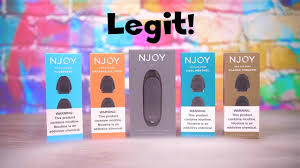 N’Joy was an early manufacturer and introduced the product in the United States.
They went bankrupt in 2016 as they struggled to find a strong consumer base as adult smokers were not interested.
Early e-cigarettes were cost-prohibitive for most.
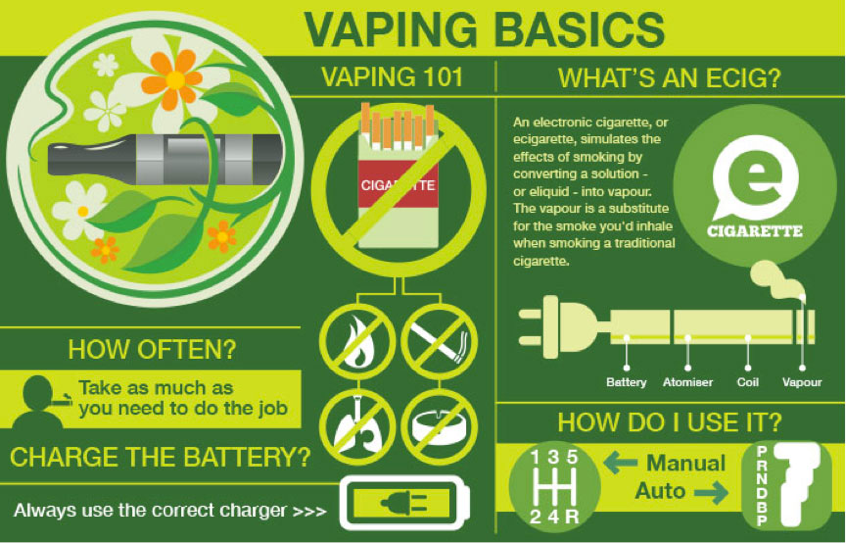 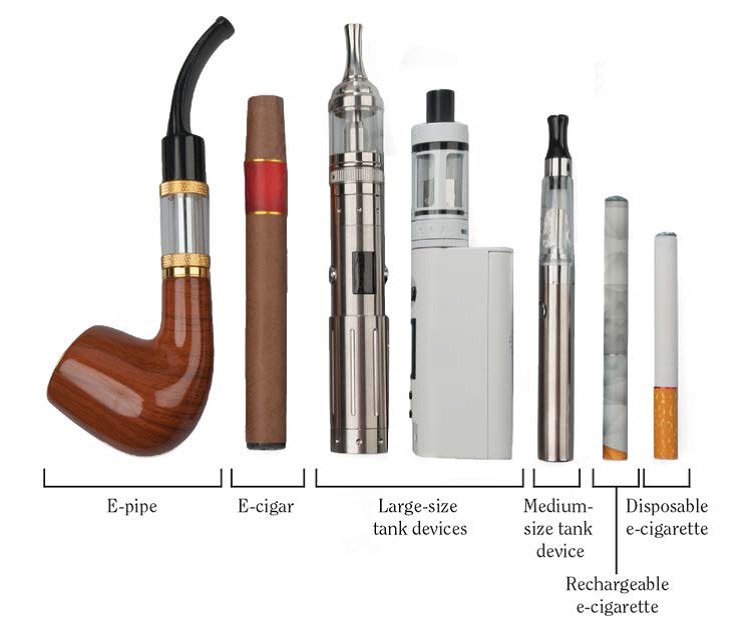 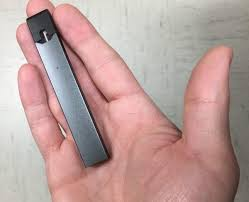 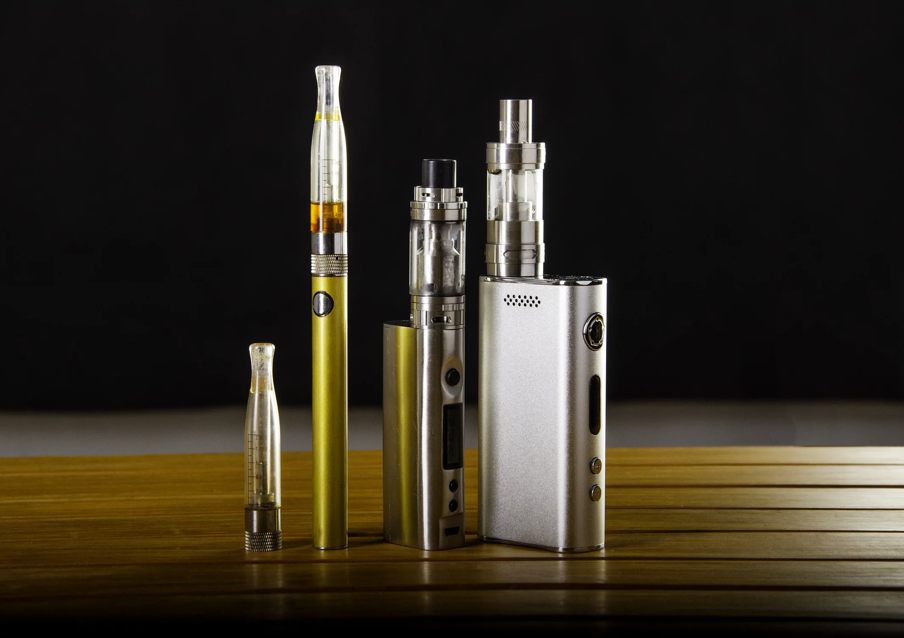 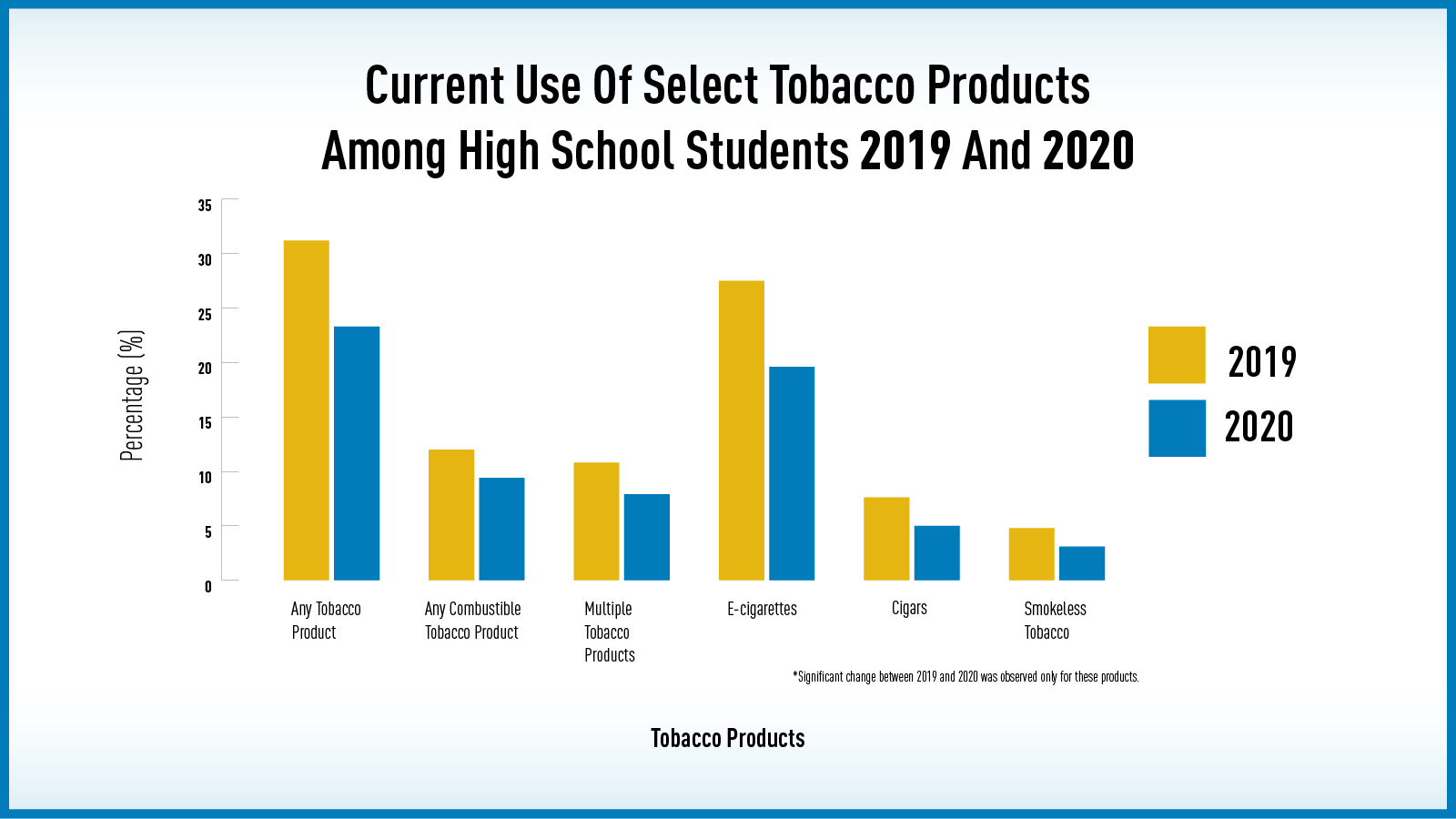 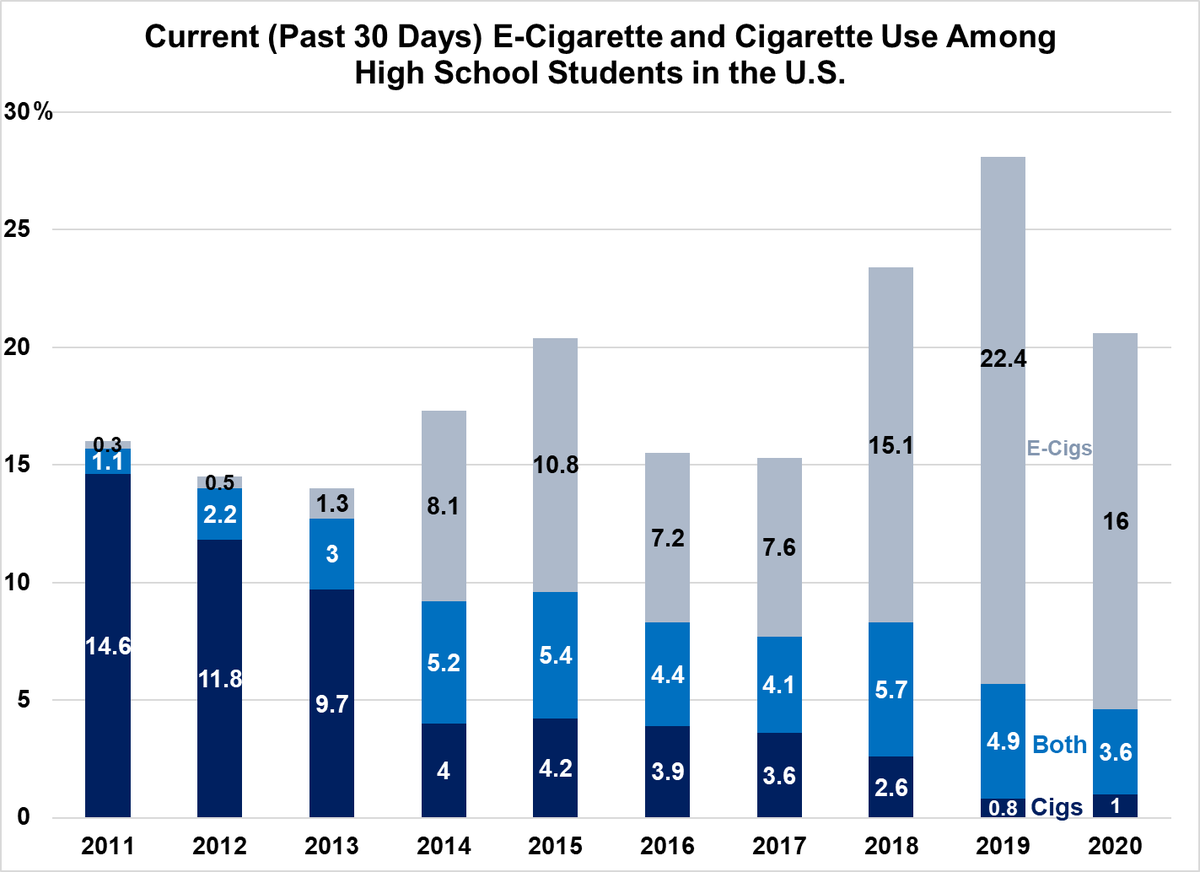 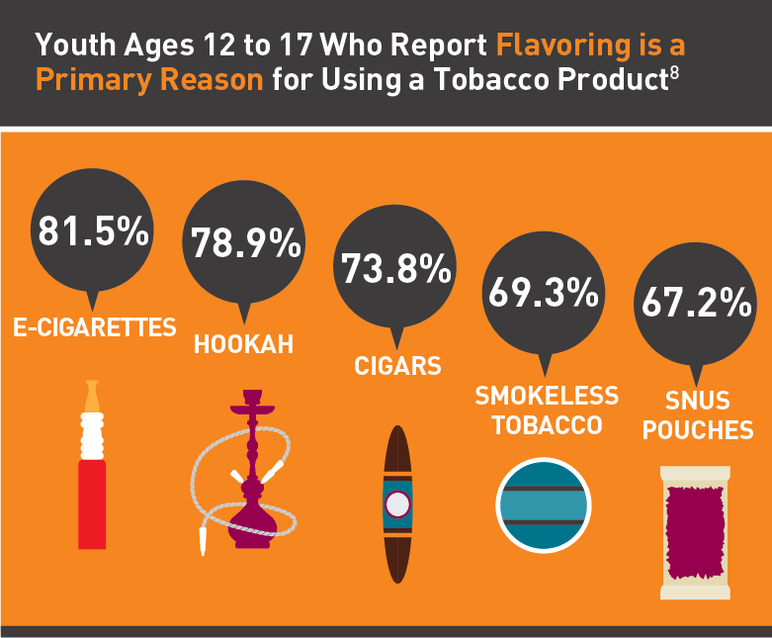 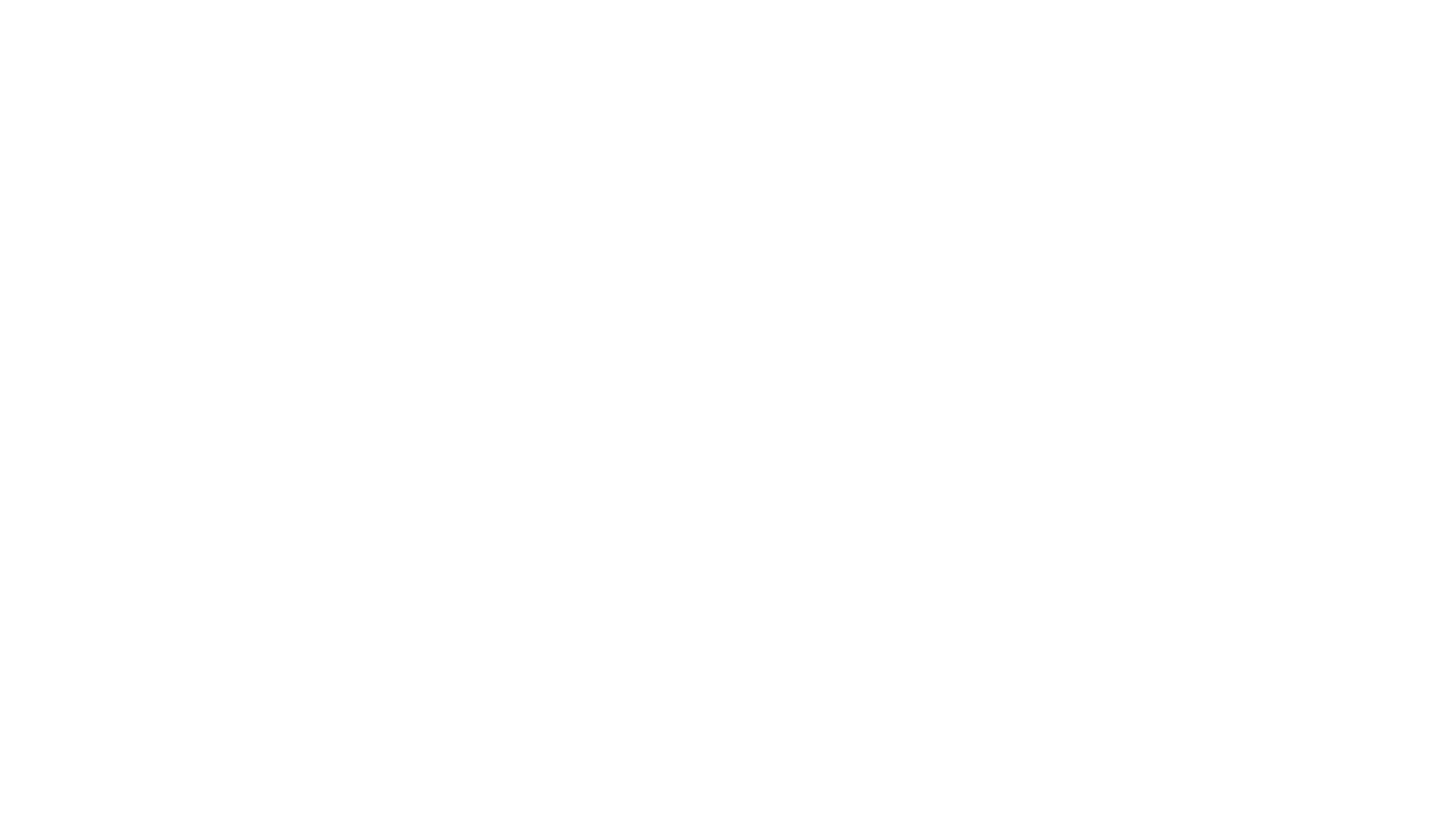 Risks from Vaping
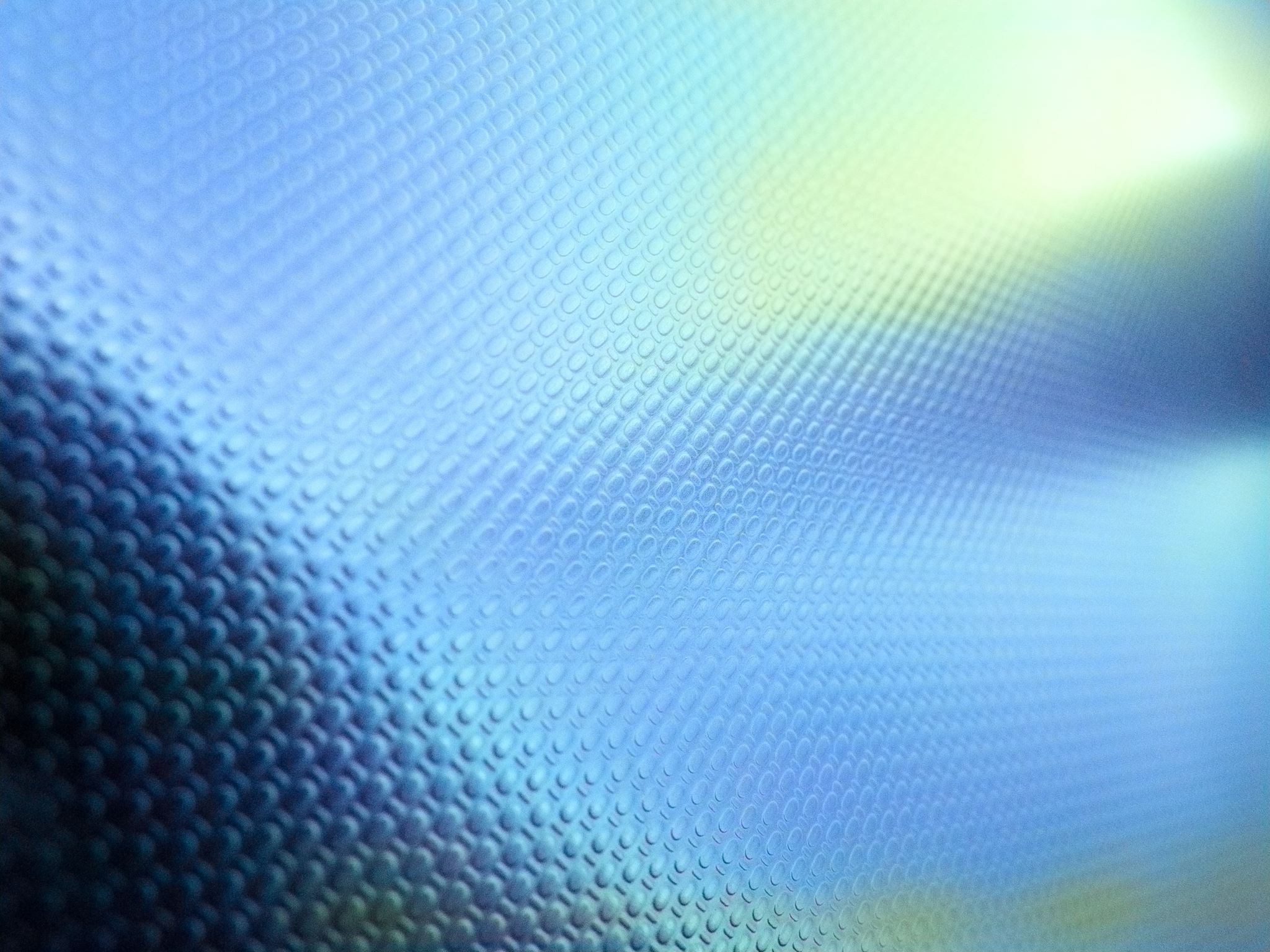 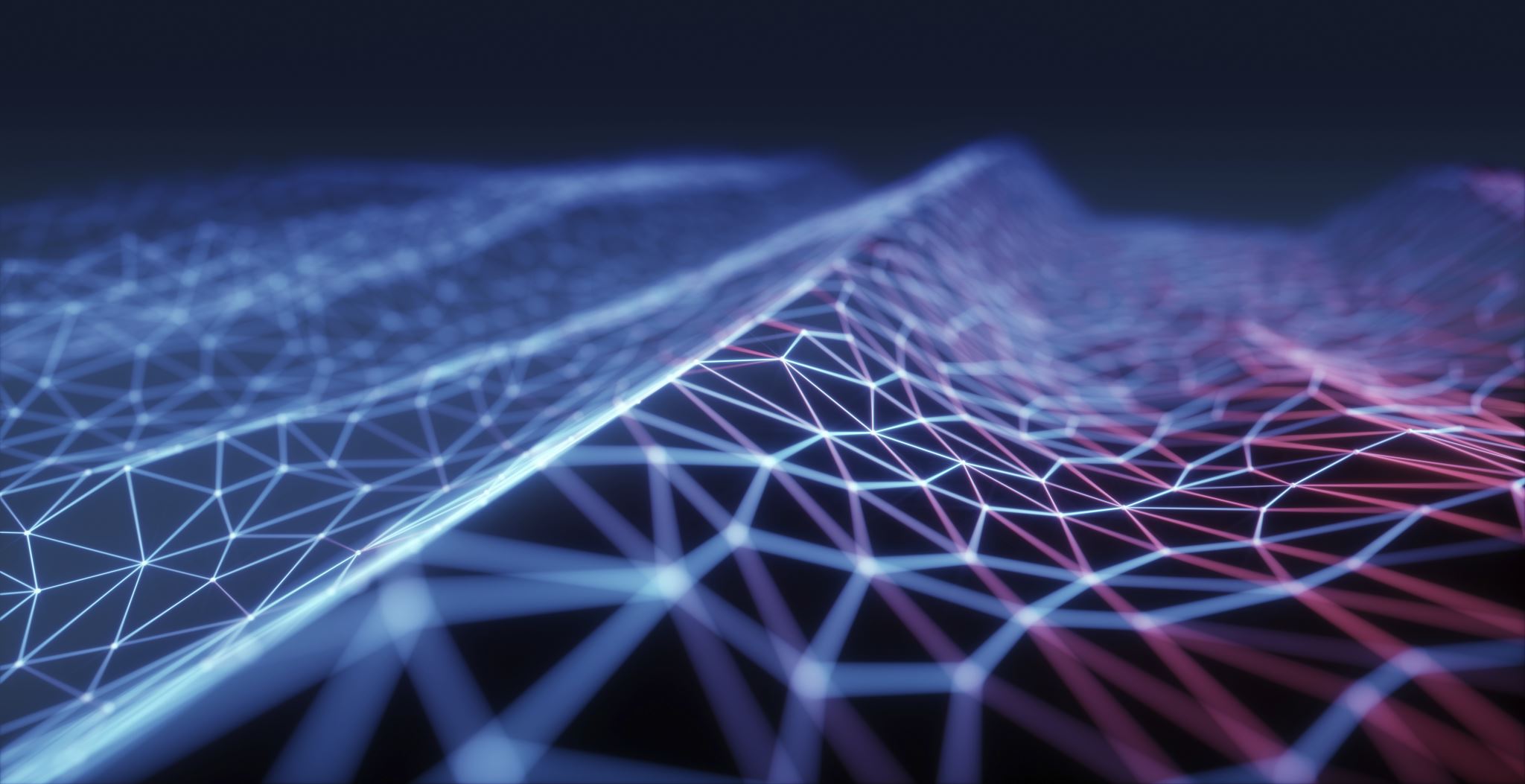 Tobacco Cessation?
Vaping is less harmful than smoking BUT still not safe.
E-cigarettes are just as addictive as regular cigarettes.
While marketed to help quit smoking, e-cigarettes are not Food and Drug Administration (FDA) approved as smoking cessation device. 
A recent study found that most people who intended to use e-cigarettes to kick the nicotine habit ended up continuing to smoke both traditional and e-cigarettes.
In the light of the EVALI outbreak, the CDC advises adults who use e-cigarettes for smoking cessation to weigh the risks and benefits and consider use of other FDA approved options.
Marketed as Harm Reduction
Conclusions
"E-cigarettes may serve to re-normalize the use of combustible cigarettes, decreasing the motivation to quit.”
Dr. Heather Kimmel - NIDA’s Epidemiology Research Branch
"The evidence clearly shows that e-cigarettes do not help smokers cease tobacco use and are expanding the tobacco epidemic by attracting low-risk youth, many of whom advance to conventional cigarettes. Harm reduction, the fundamental assumption used to justify e-cigarettes, is wrong.”
Kulik, M.C., Lisha, N.E., and Glantz, S.A. E-cigarettes associated with depressed smoking cessation: A cross-sectional study of 28 European Union countries. American Journal of Preventive Medicine 54(4):603-609, 2018.
Smoking cessation medications approved by the FDA and behavioral counseling are effective treatments for quitting tobacco use, particularly when used in combination.
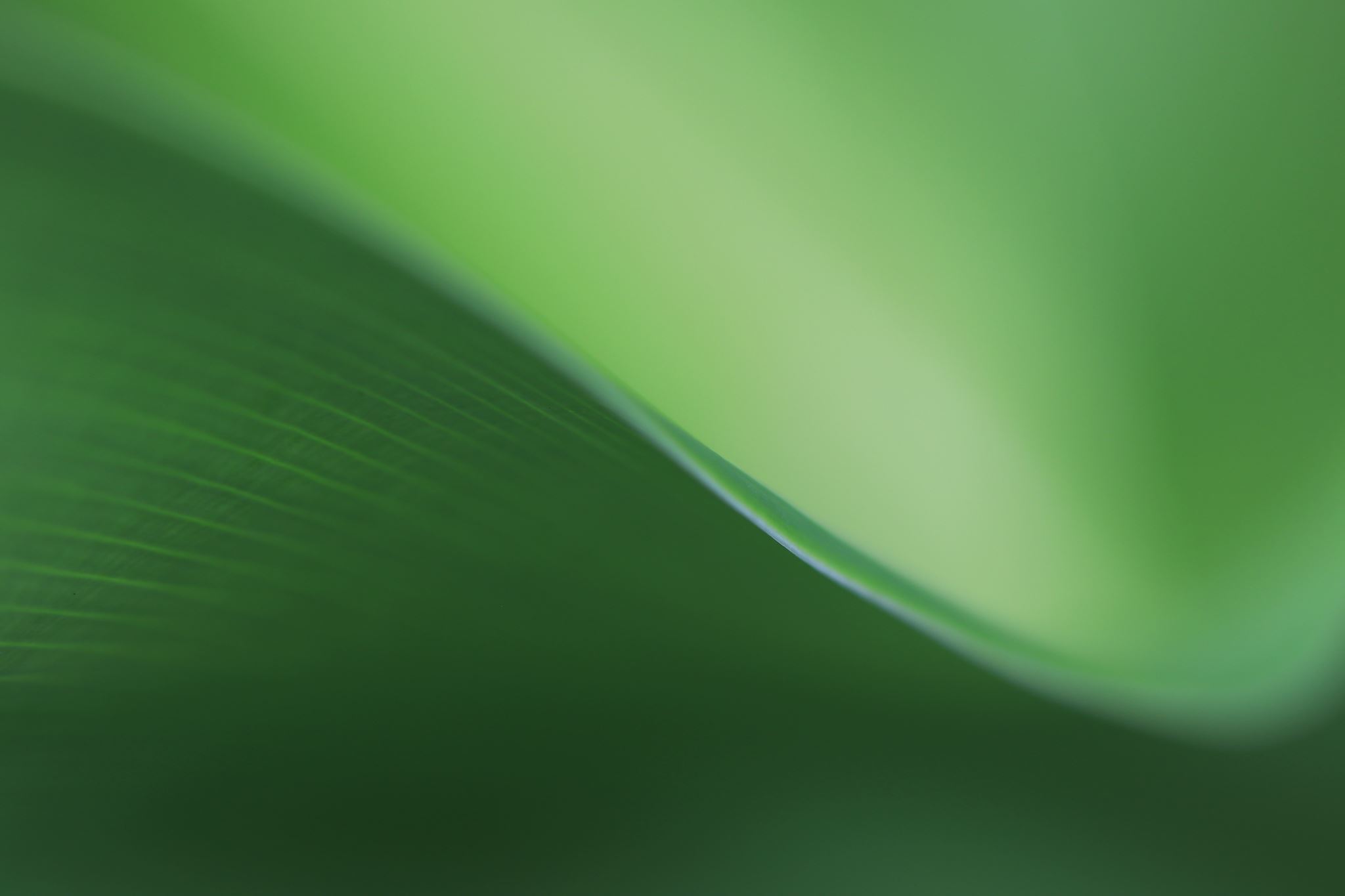 Implications for Job Corps